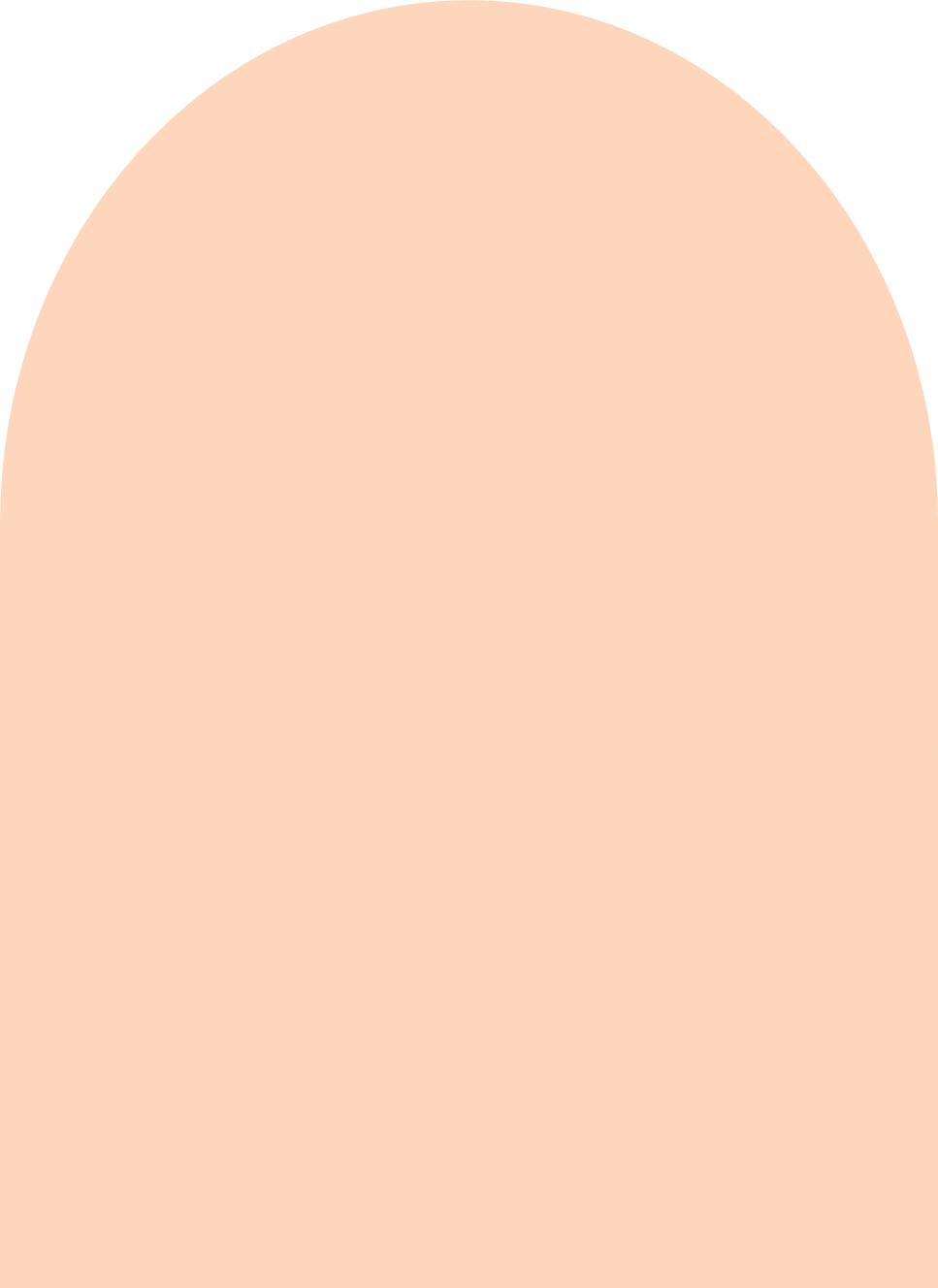 Welcome to Mauchline PS Open Afternoon!
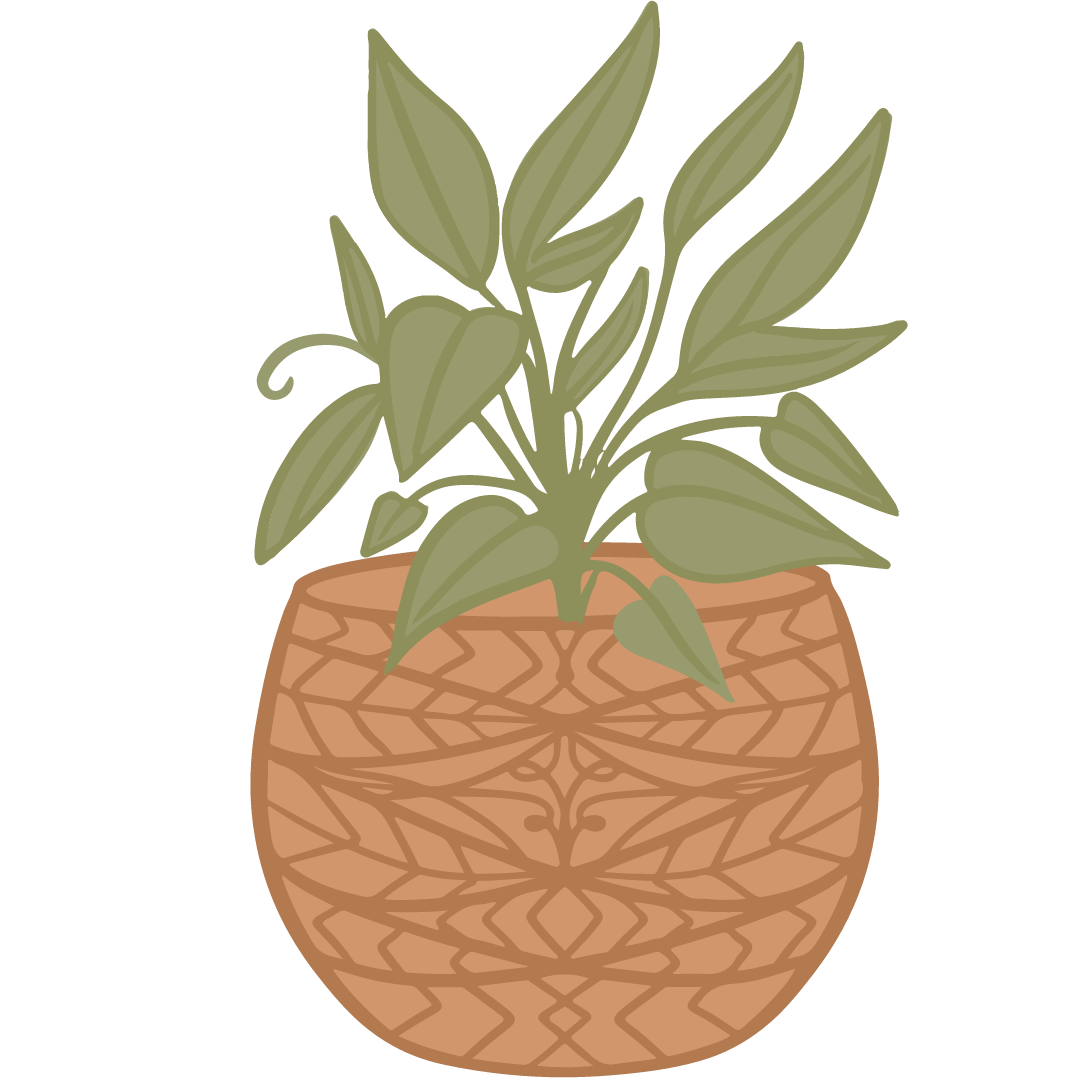 Welcome to our P3 classroom. These slides will be on a loop and will cover…
Class charter/expectations
Daily Timetable
Daily Routines
Homework
Contact info
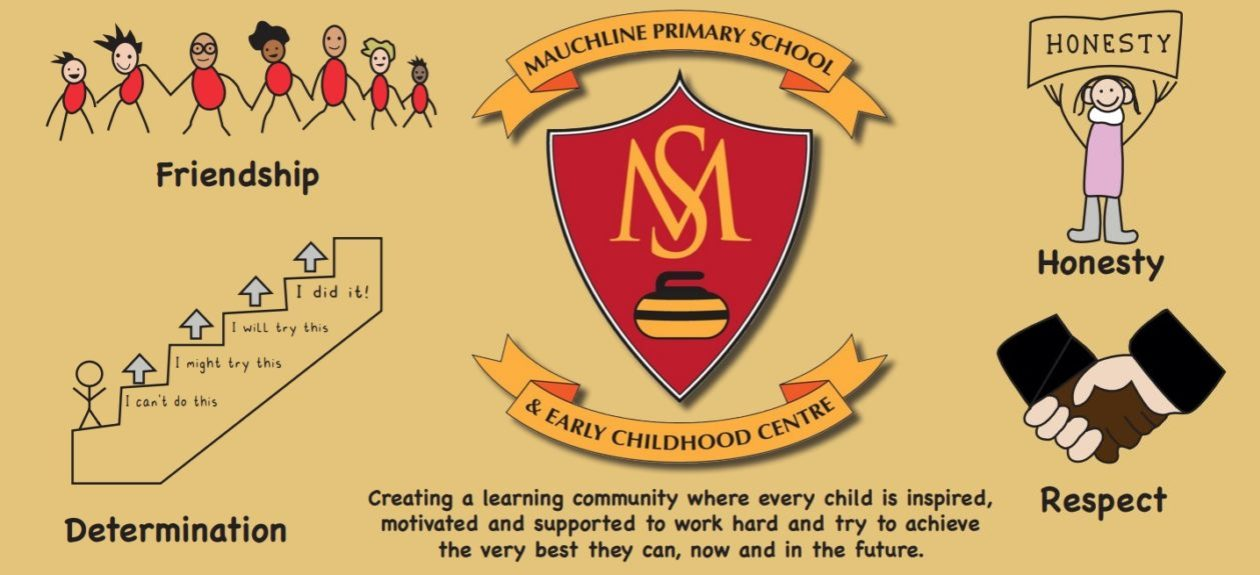 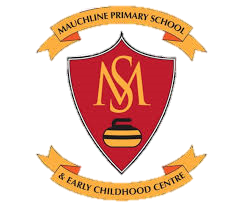 Classroom Charter!
A class charter is a set of rules, promises or guidelines that children and teachers have all agreed on. Our class charter is displayed in class, on the wall! Feel free to have a wee look!
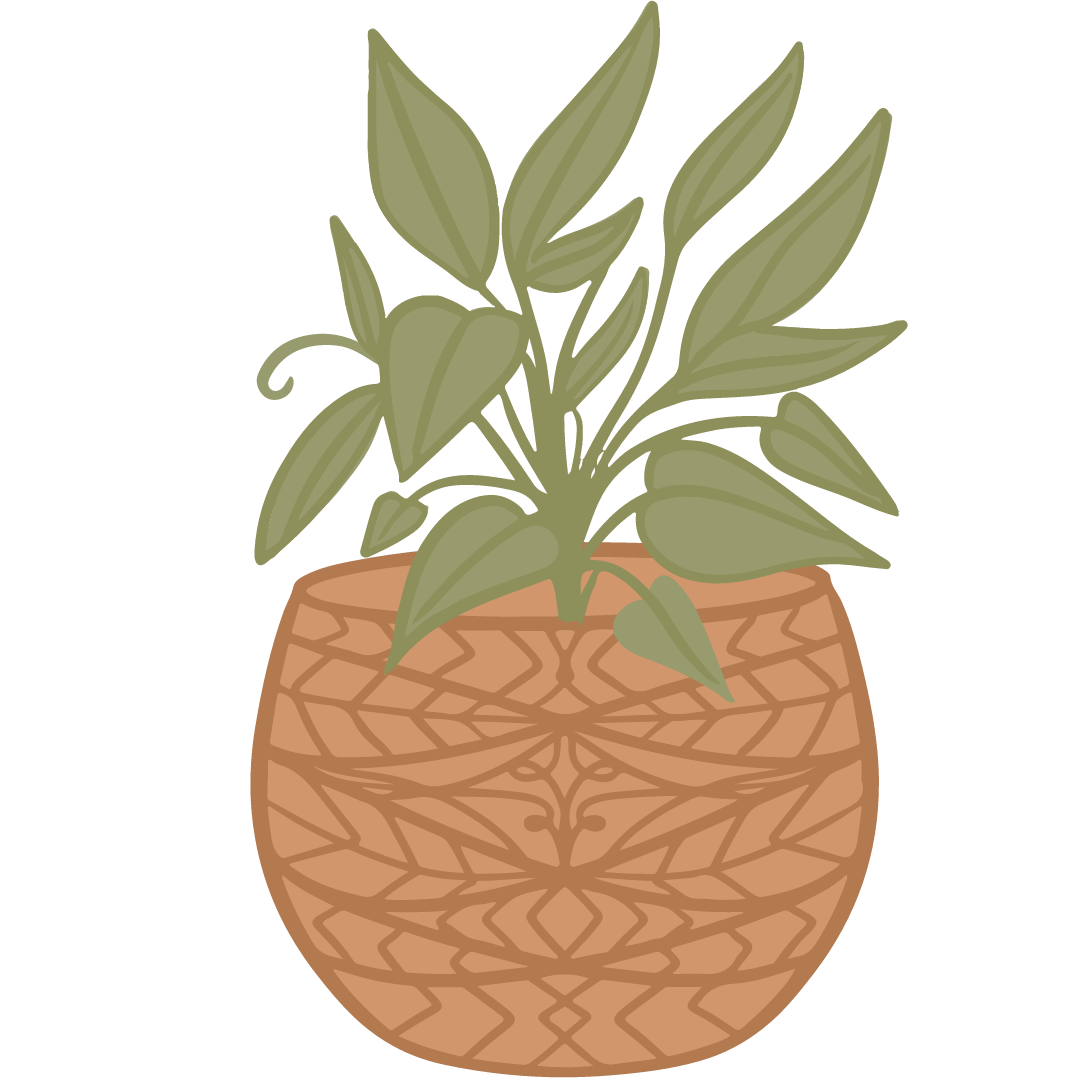 Mrs Norman & Mrs Scarisbrick and other staff (Duty Bearers) will respect our (Right Holders) rights by… 
Helping us to make good choices
Creating opportunities for us to learn
Making sure we have what we need to learn
Helping us
Caring for us
Giving us time to play 
Listening to our opinions.
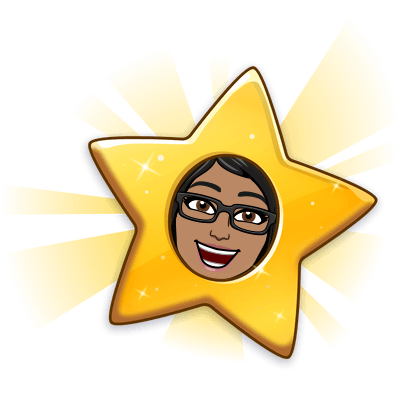 Classroom Expectations!
We are a golden class! To be a golden class we must:
Ensure this is a fair classroom. Every child is supported and given what they need to achieve. 
One person speaks at a time, and we raise our hand when we would like to speak. Ensuring all voices are heard. 
We are kind and understanding to each other.
We respect and care for each other!
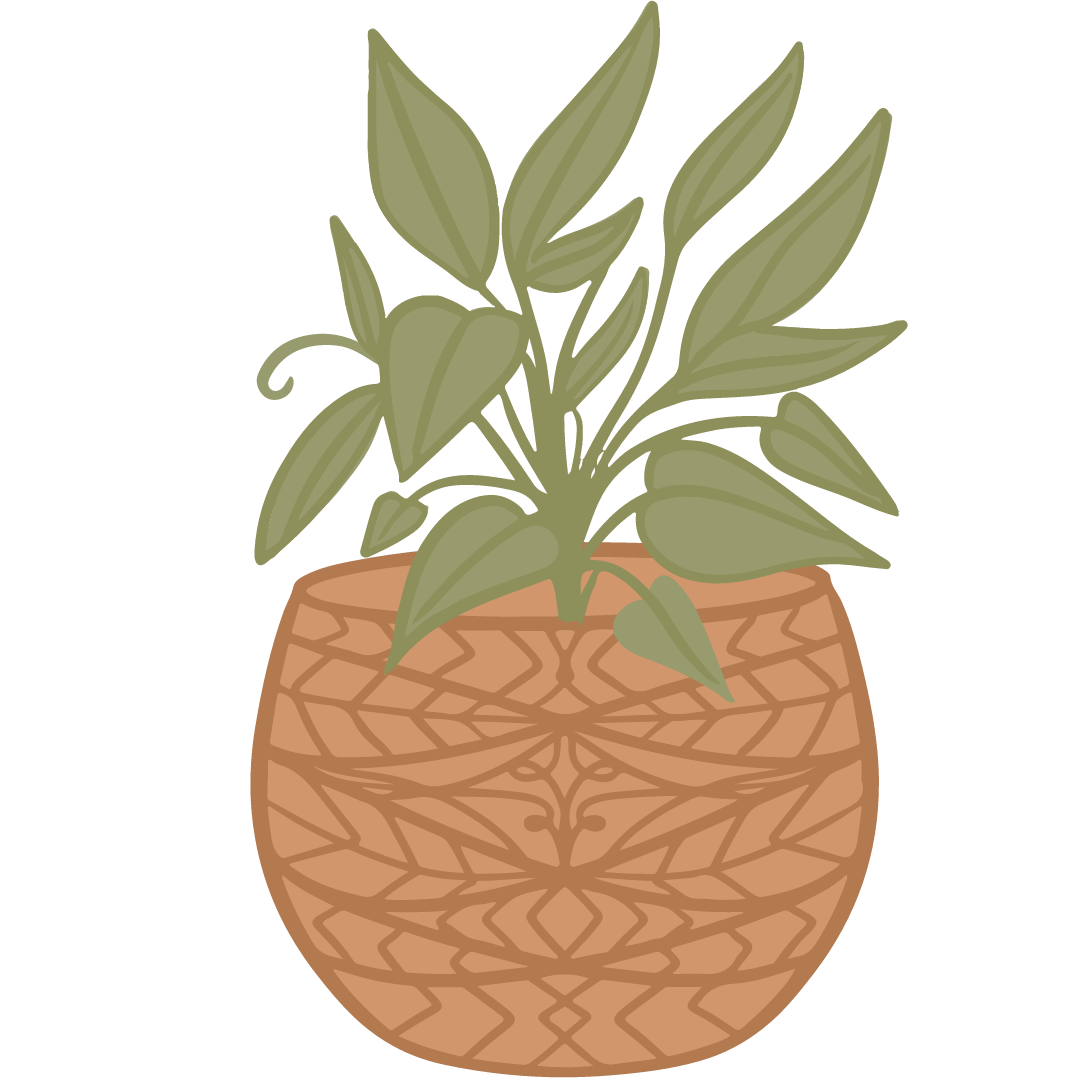 Our Weekly Timetable
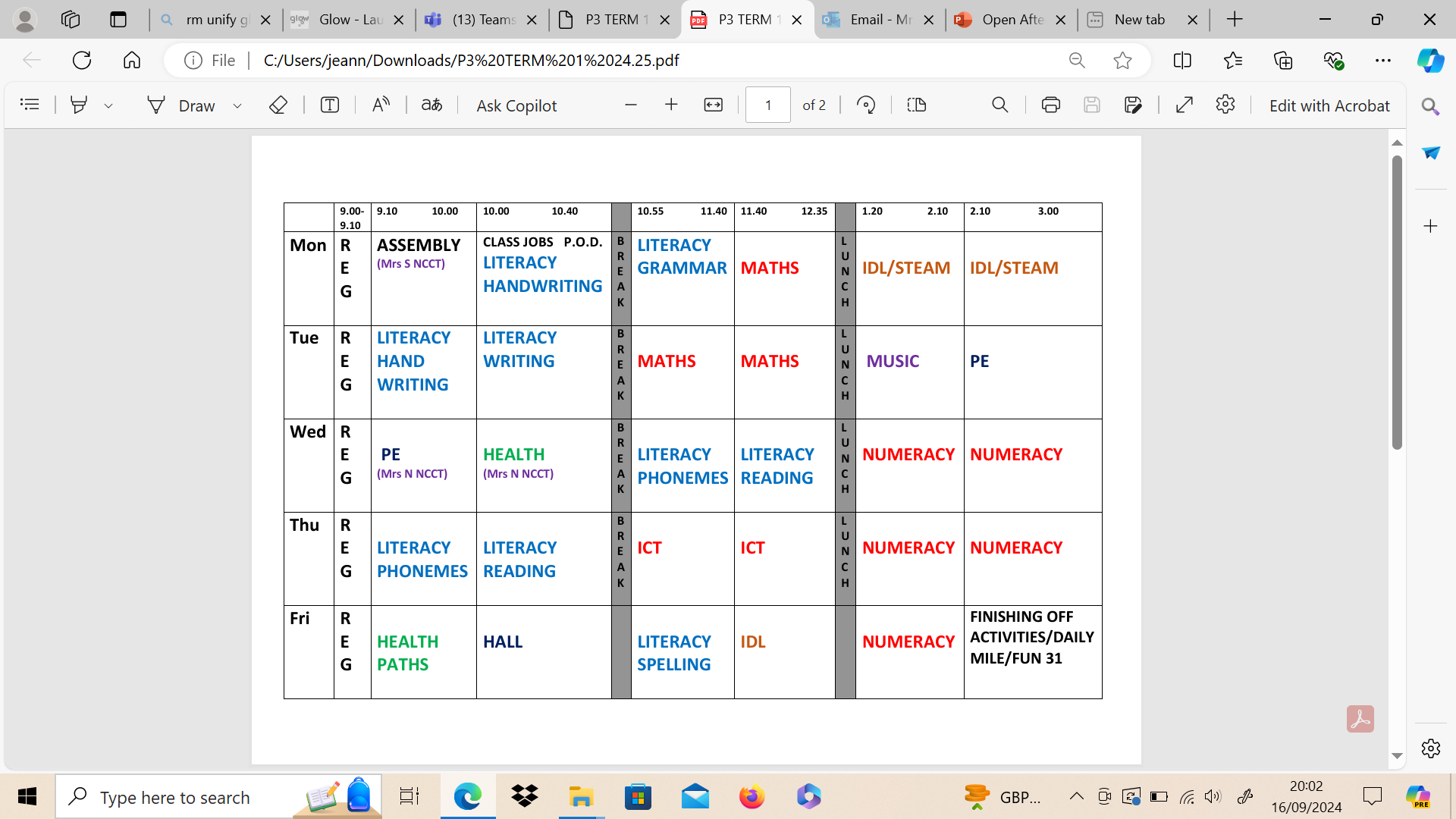 Here is a wee snapshot of what our week looks like!
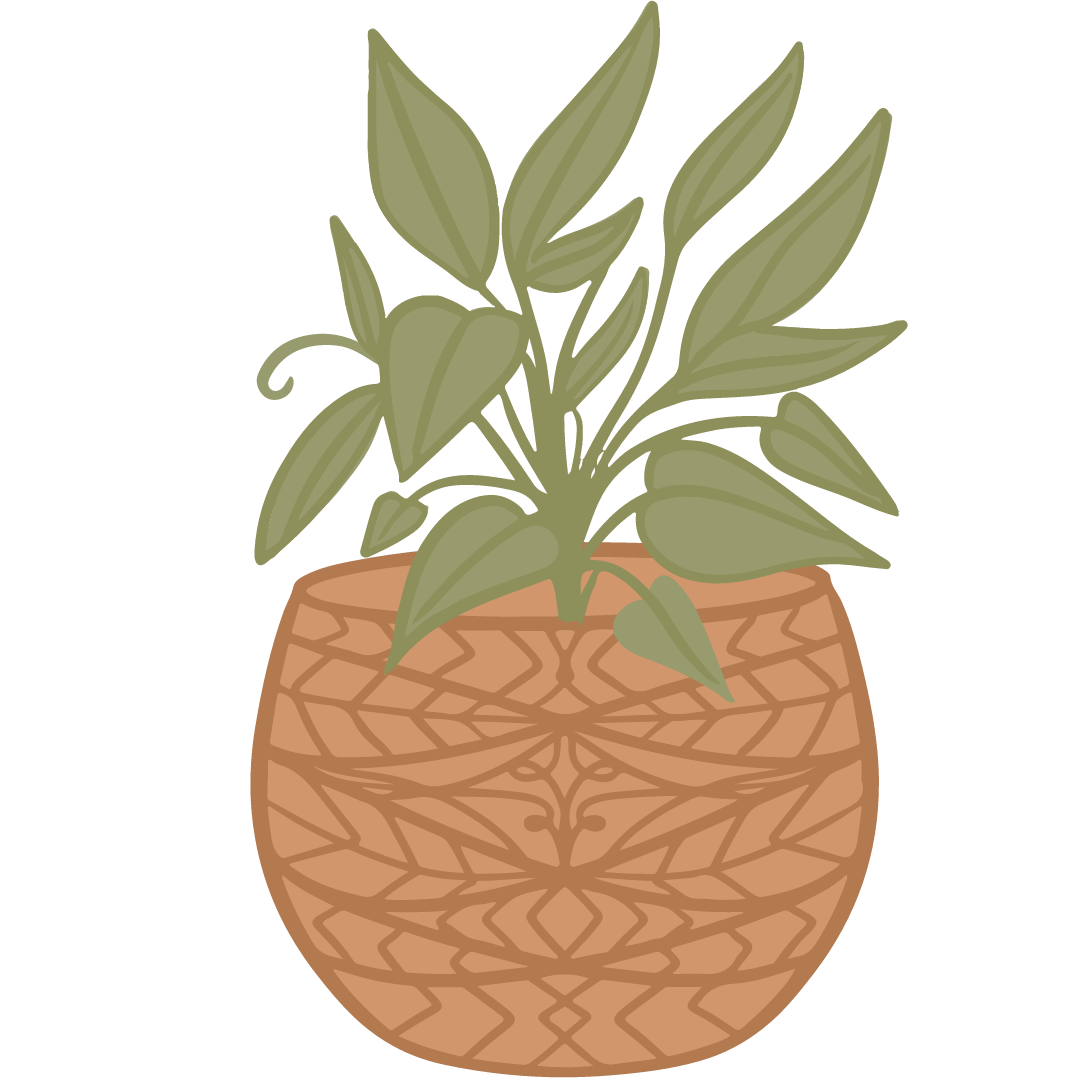 Homework will begin next week - WB 23rd September.
Homework!
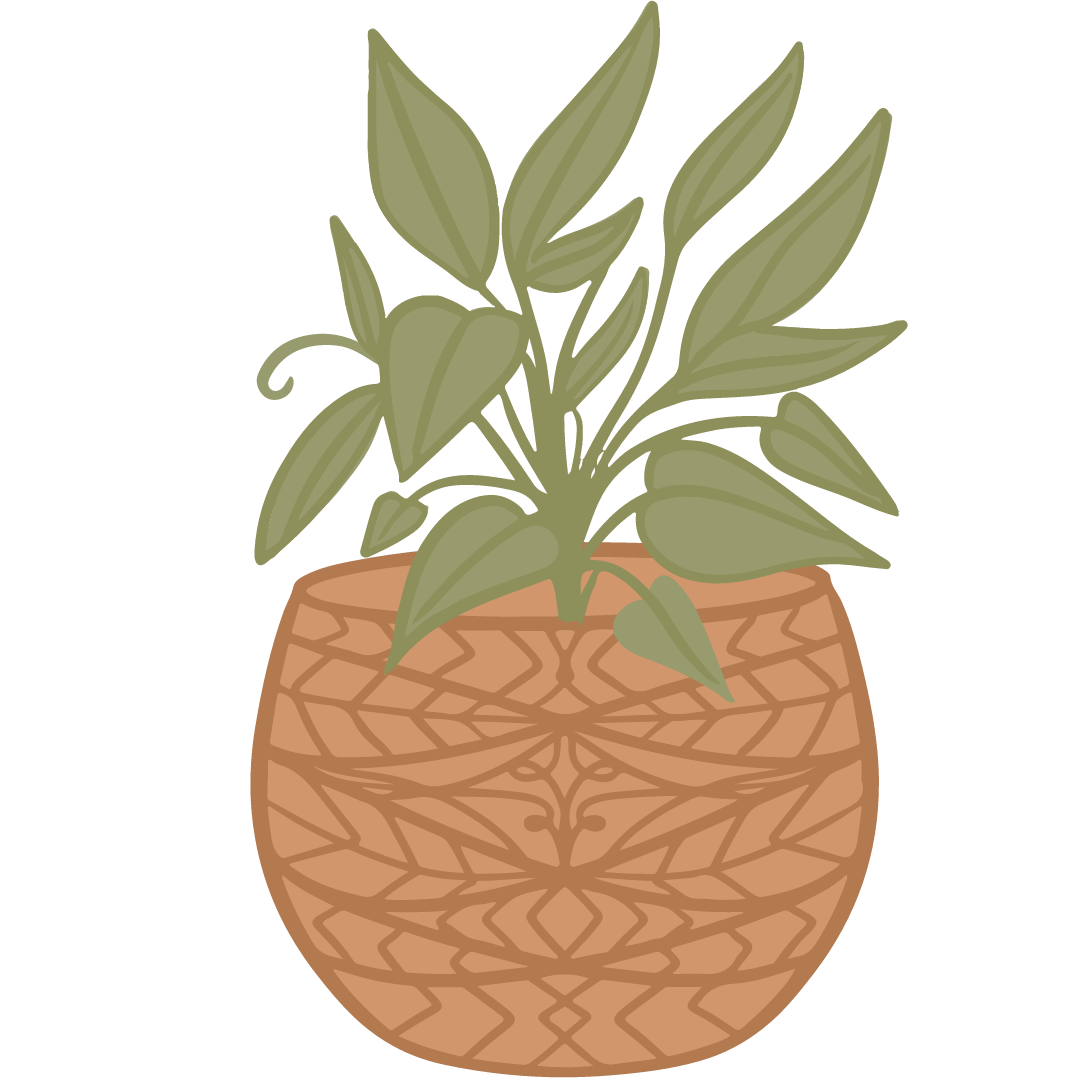 Each child will be given a homework jotter which they can use to complete any written tasks.
Homework for P3 will consist of:
1 piece of Literacy Homework or PLP targeted work
1 reading activity
1 piece of Numeracy and Maths Homework OR PLP targeted work
1 topic activity - may not be every week.
This jotter should be checked by an adult at home. Please pass on any compliments or concerns about it to the class teachers.

This jotter does not need to be submitted weekly.

Homework will be set on a Monday and shared via the class blog.
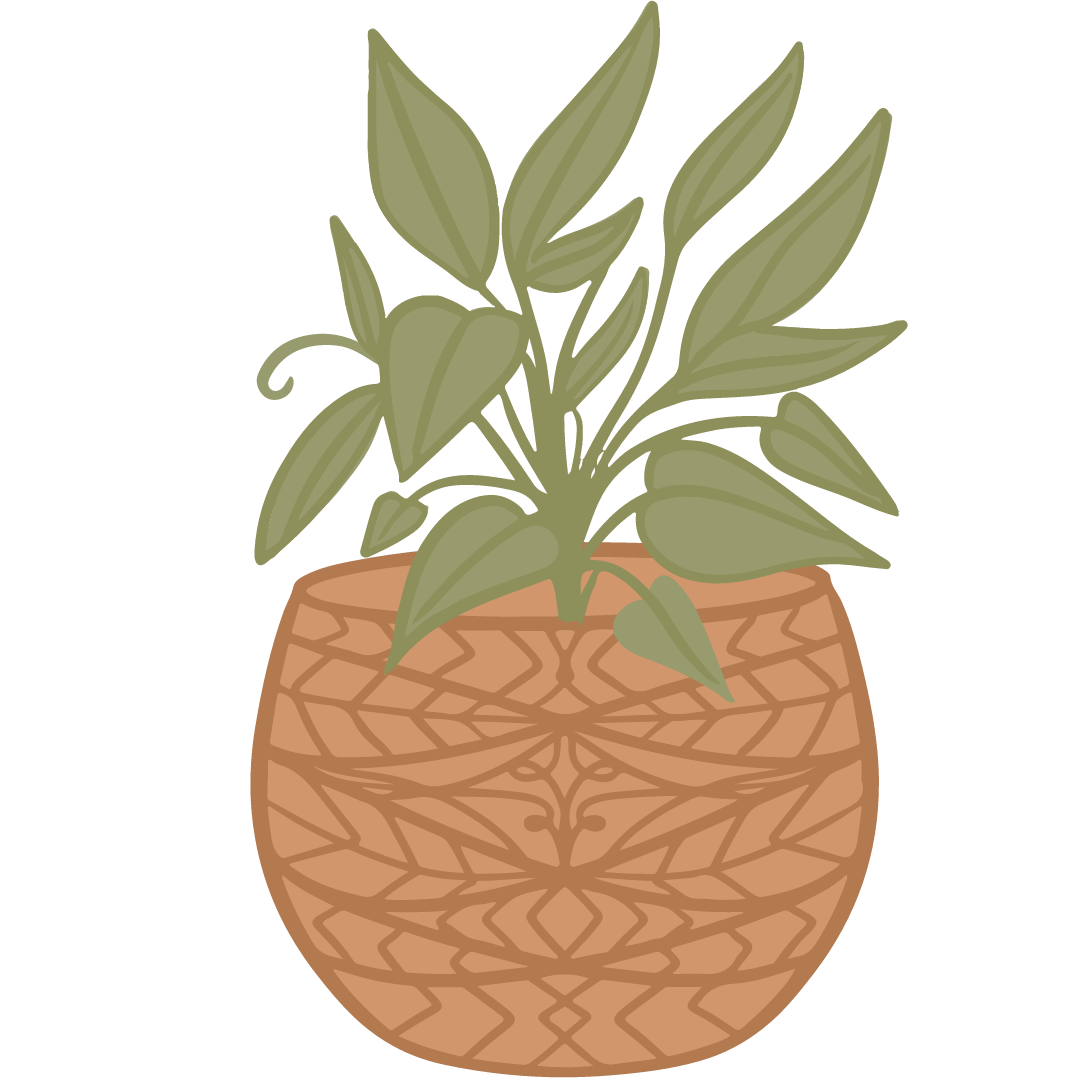 Contact Info
Feel free to contact us at any time.

You can catch us at the school gate, send a note with your child, or you can reach us at:
eajean.norman@glow.sch.uk
ea.annie.scarisbrick@glow.sch.uk

School office: 01290 550306
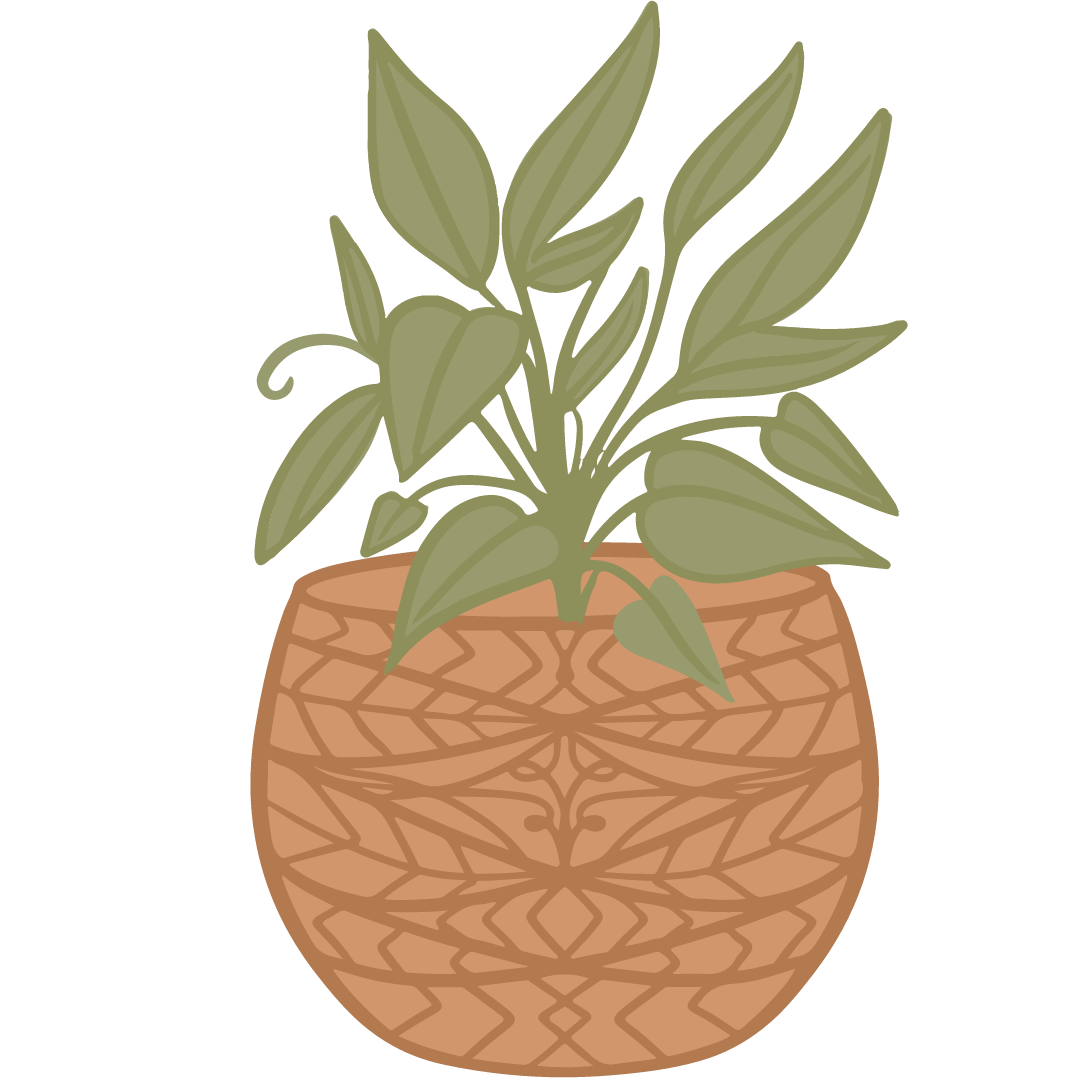 Sign Out Sheet
If any parent/carer wishes to take their child away early, your child must be signed-out. 

Please let me know before you sign out.

Thank you for coming to join in with our learning during the Mauchline PS open day!
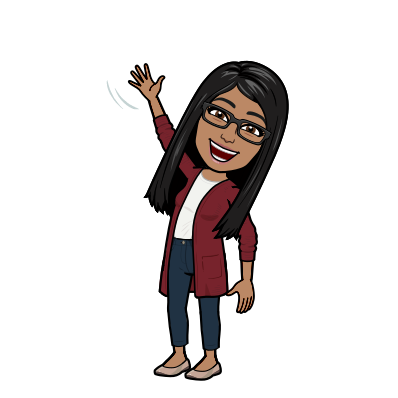